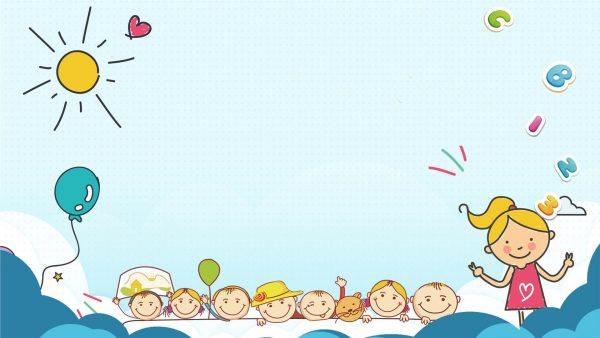 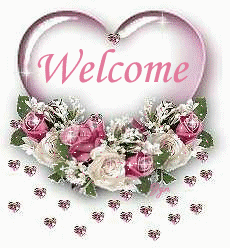 To our class 4C
Teacher: Duong Thi Hoang Anh
REVIEW 3
Lesson 1
Table of contents
01
02
Listen and number.
Warm-up and review
Fun corner and wrap-up
04
Ask and answer.
03
Warm-up
Sing a song.
01
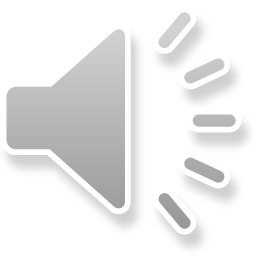 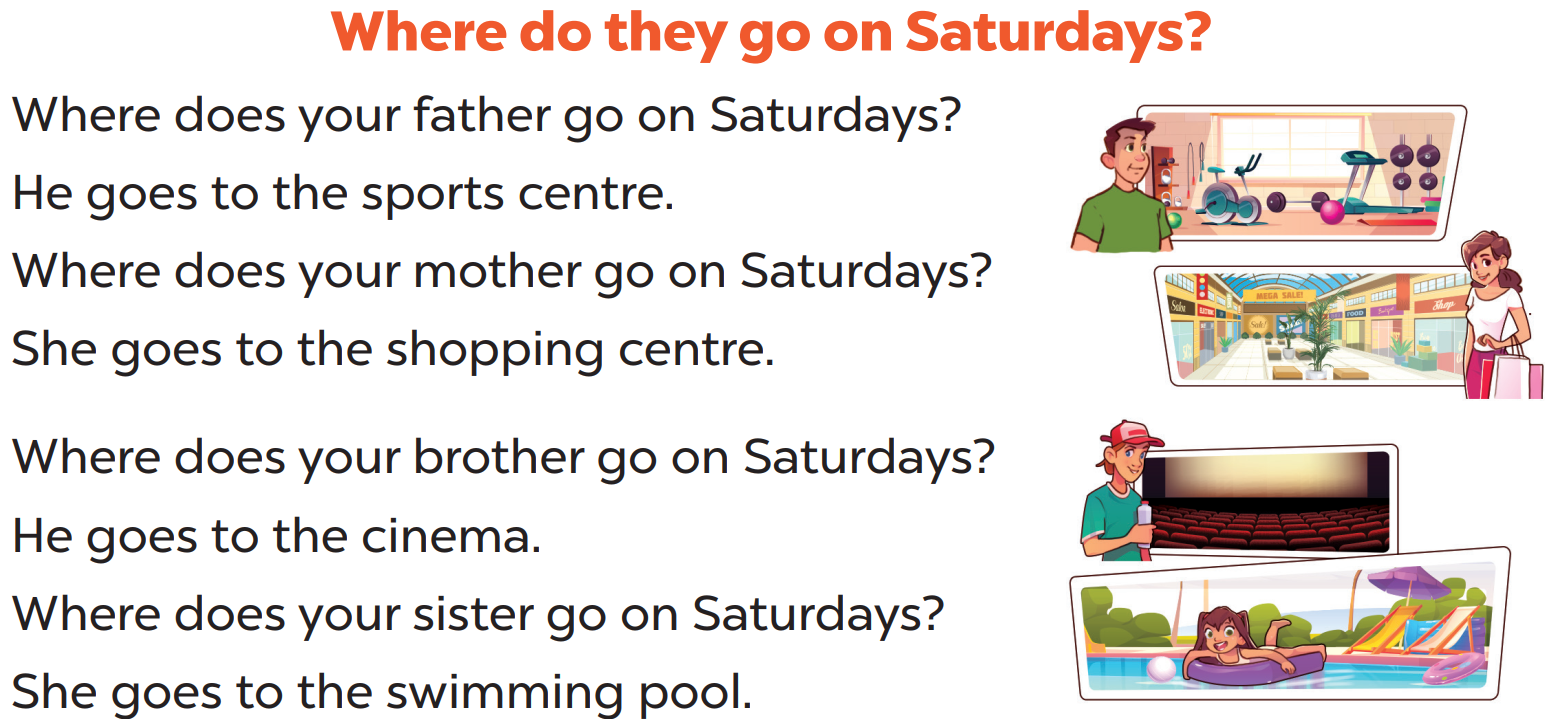 [Speaker Notes: Animation video: https://www.youtube.com/watch?v=brJK_Ke9Btw&list=PL8_ETpRL2xNay3h-a-vBjWhplE1wXFpSJ&index=31]
Listen and number
02
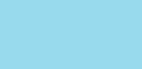 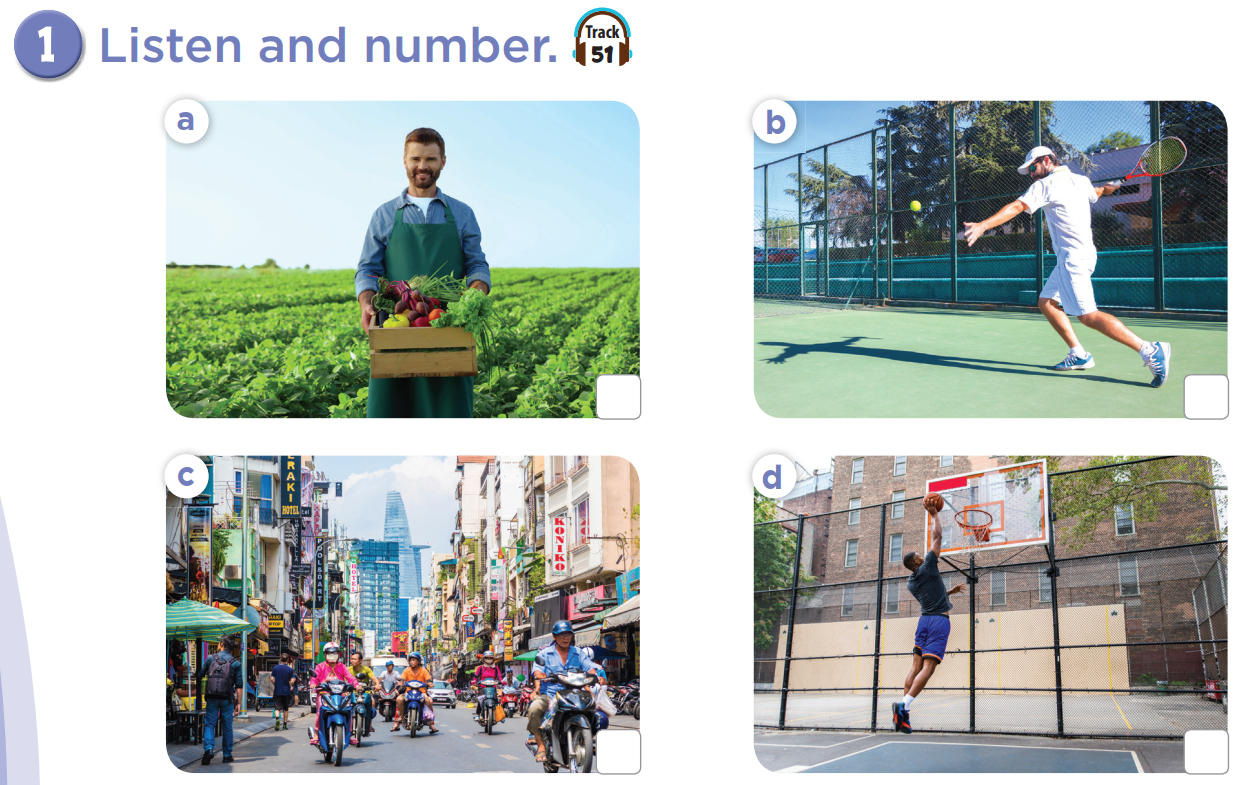 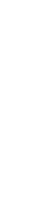 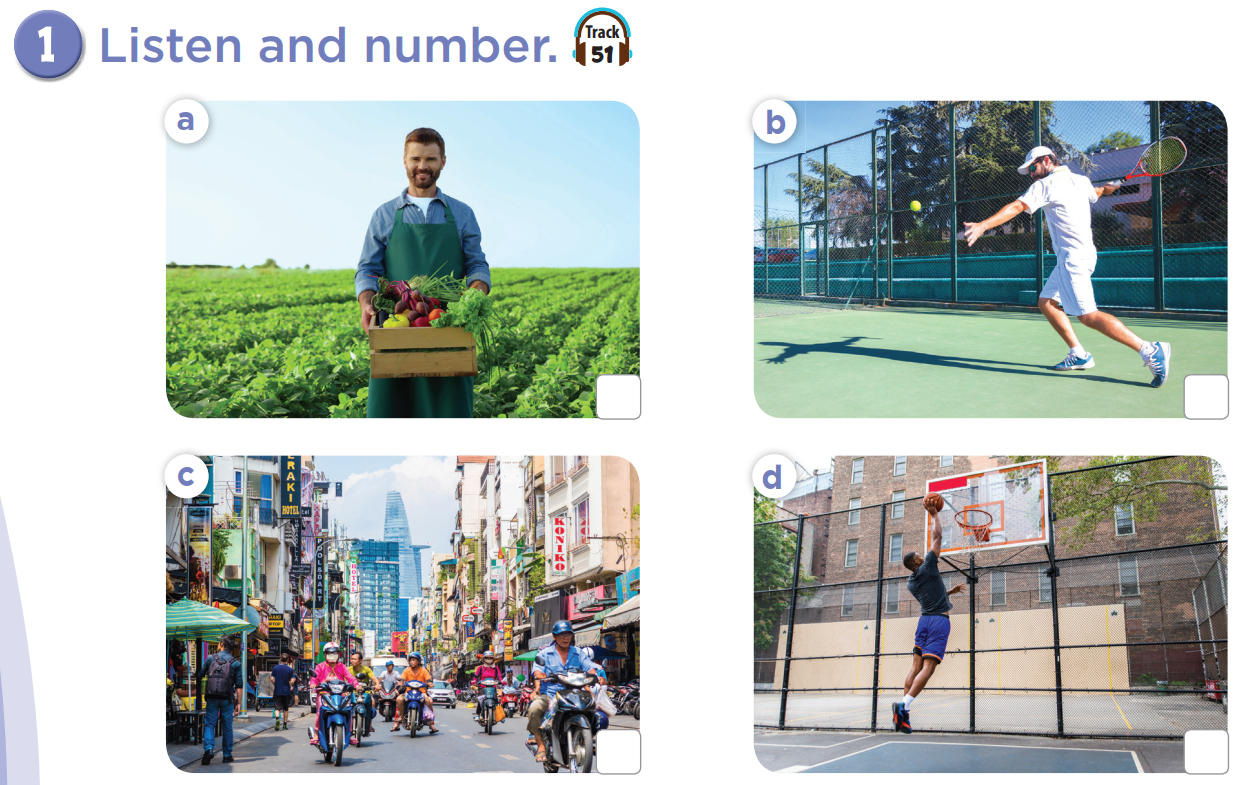 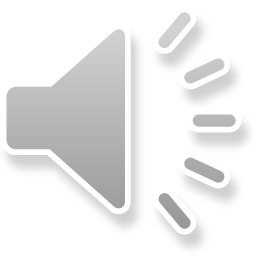 play tennis
a farmer
2
4
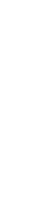 busy street
tall
1
3
Ask and answer.
03
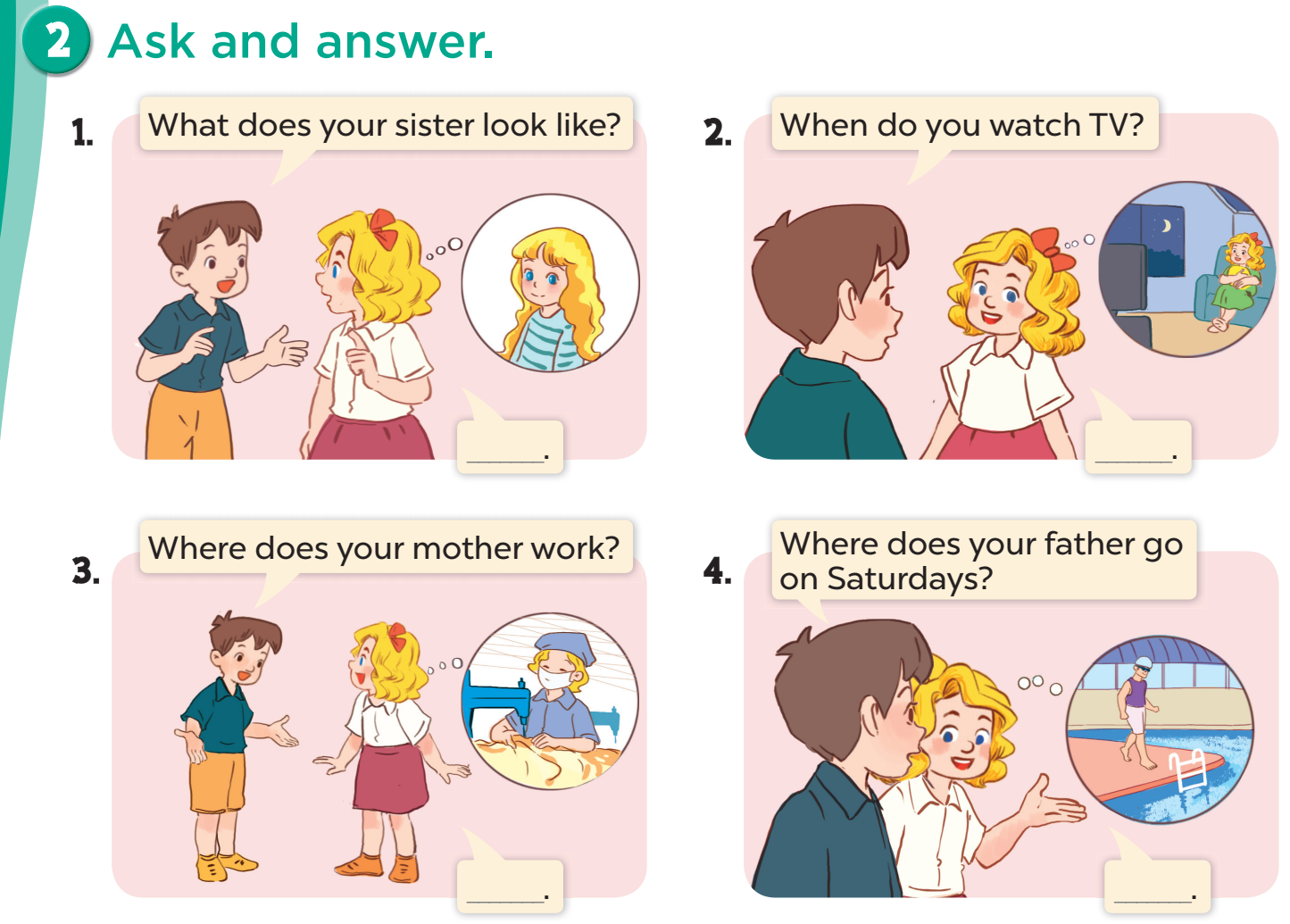 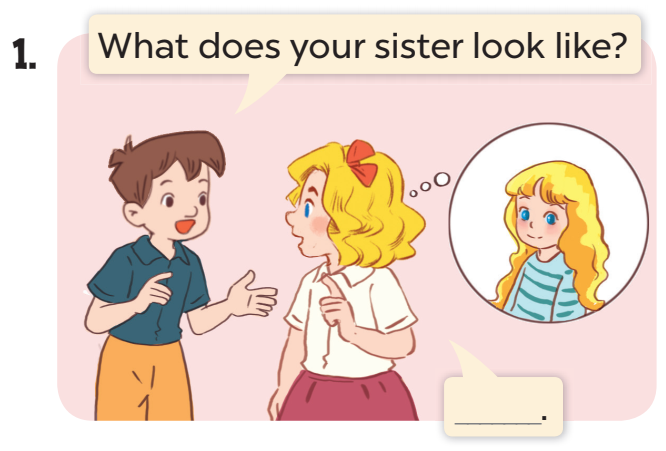 She has long hair.
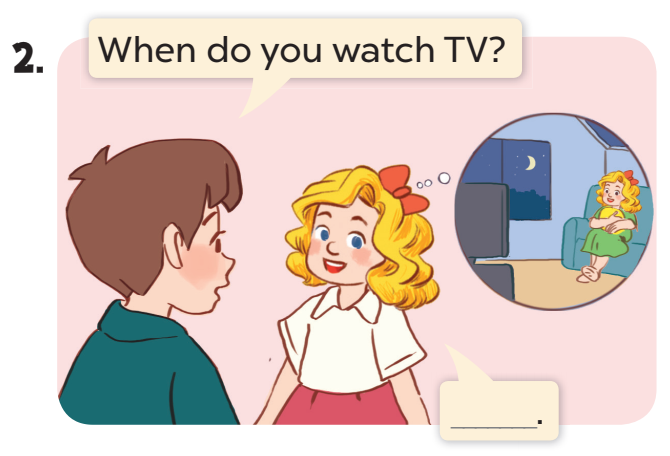 I watch TV in the evening.
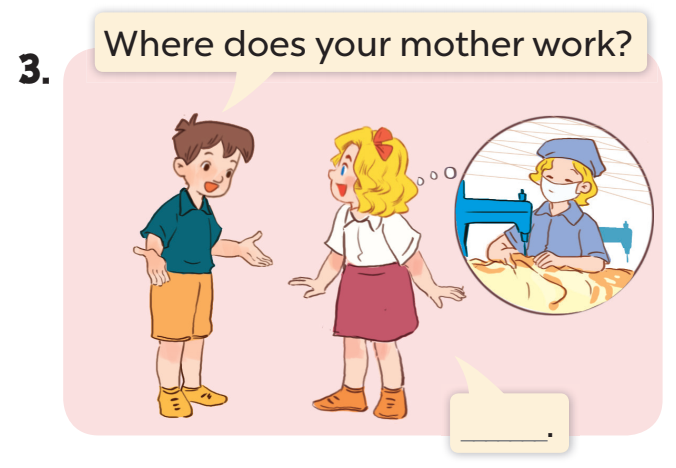 She works at a factory.
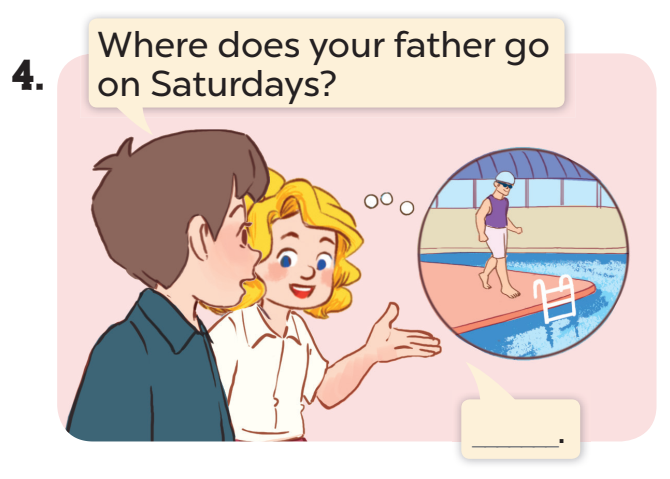 He goes to the swimming pool.
Fun corner
Review game
04
REVIEW GAME
JOBS
APPEARANCE
DAILY ACTIVITIES
MY FAMILY’S WEEKEND
10 Points
10 Points
10 Points
10 Points
20 Points
20 Points
20 Points
20 Points
30 Points
30 Points
30 Points
30 Points
40 Points
40 Points
40 Points
40 Points
NEXT
1. COMPLETE THE WORD.
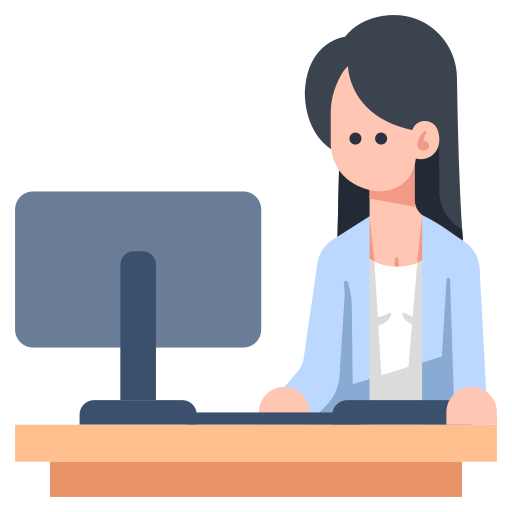 _FF_CE _O_K_R
OFFICE WORKER
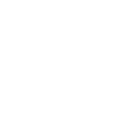 2. UNSCRAMBLE
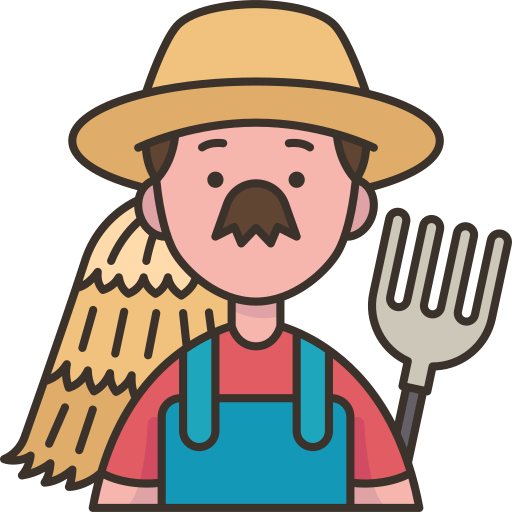 RAFERM
FARMER
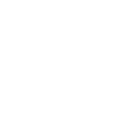 3. WHAT DOES HE DO?
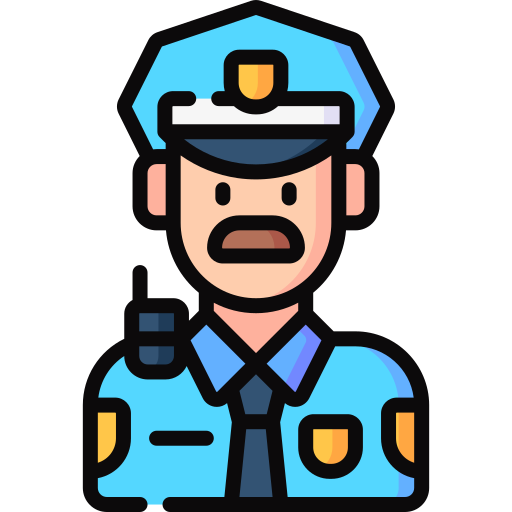 a farmer
A
He is .........
an office worker
B
a policeman
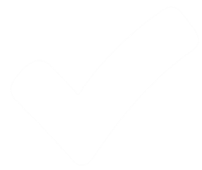 C
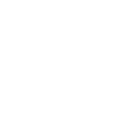 4. WHERE DOES SHE WORK?
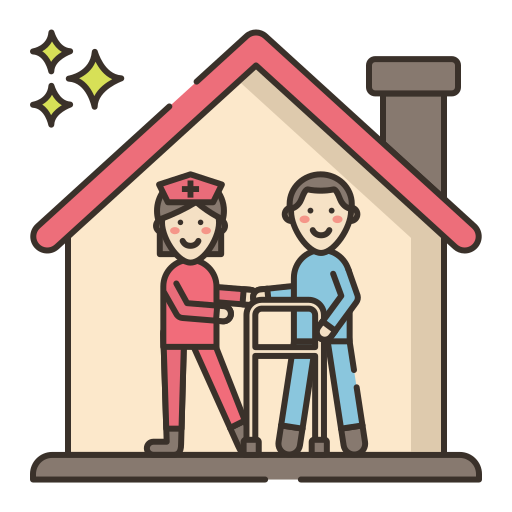 She works at a nursing home.
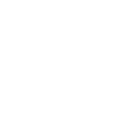 1. LOOK, CHOOSE THE BEST ANSWER
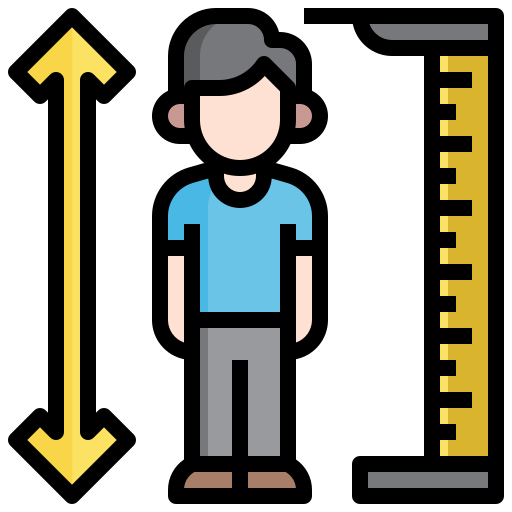 tall
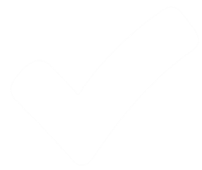 A
short
B
big
C
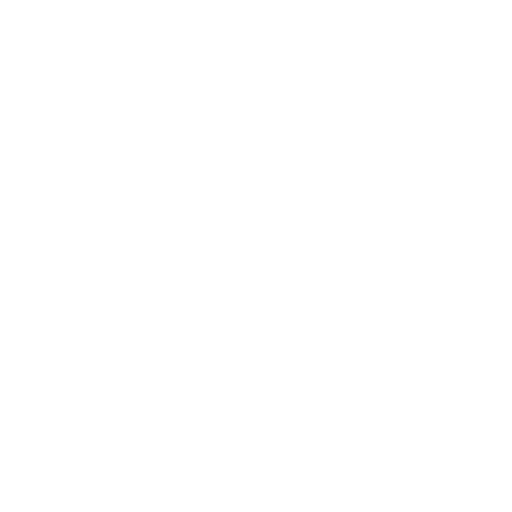 2. WHAT DOES HE LOOK LIKE?
He ...... a round face.
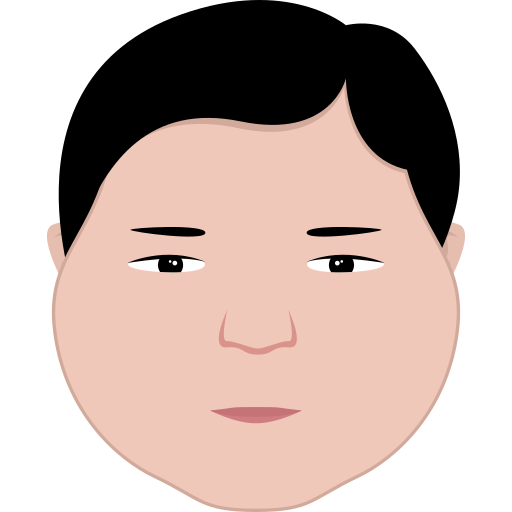 is
A
has
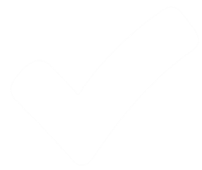 B
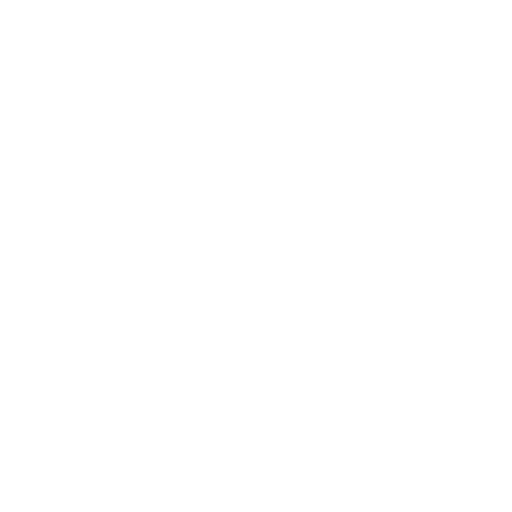 3. WHAT DOES YOUR FATHER LOOK LIKE?
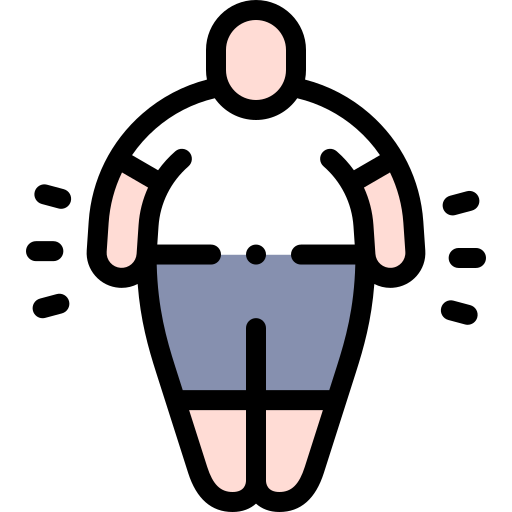 He is big.
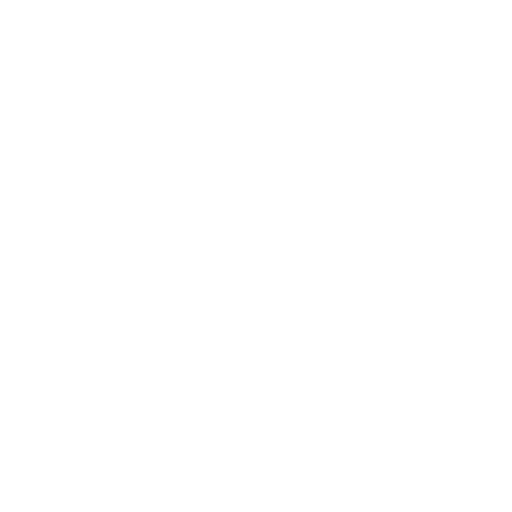 4. WHAT DOES YOUR SISTER LOOK LIKE?
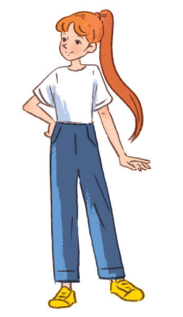 She is____. She has_____.
She is slim. She has long hair.
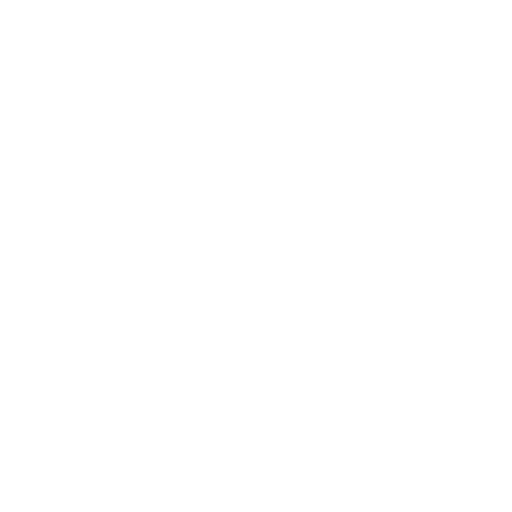 1. CHOOSE THE BEST ANSWER
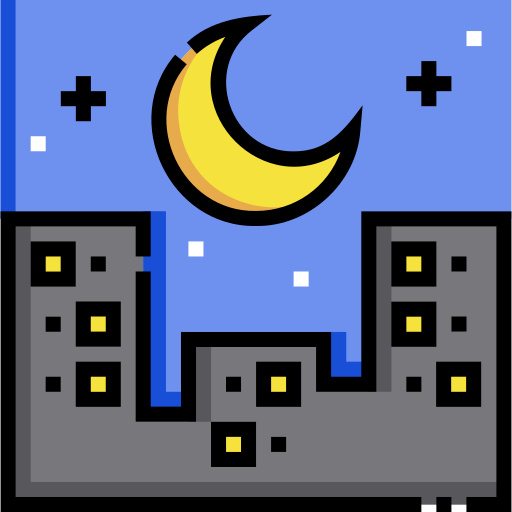 in the morning
A
in the afternoon
B
in the evening
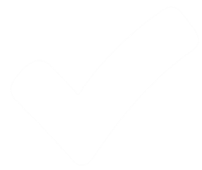 C
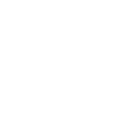 2. WHEN DO YOU CLEAN THE FLOOR?
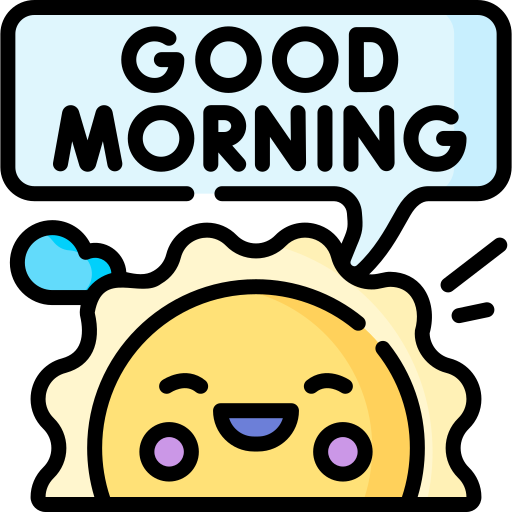 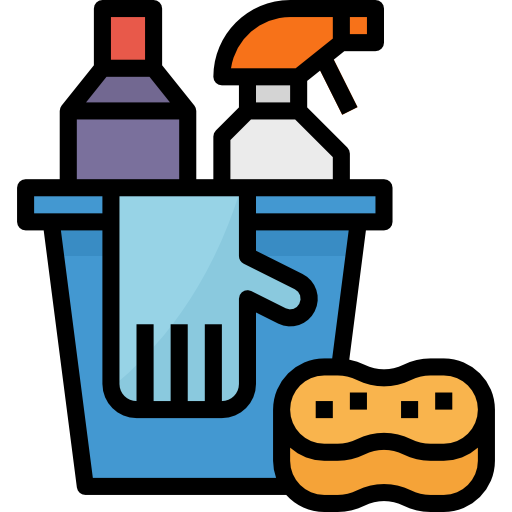 I clean the floor in the morning.
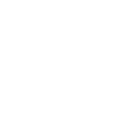 3. WHEN DO YOU DO THE HOUSEWORK?
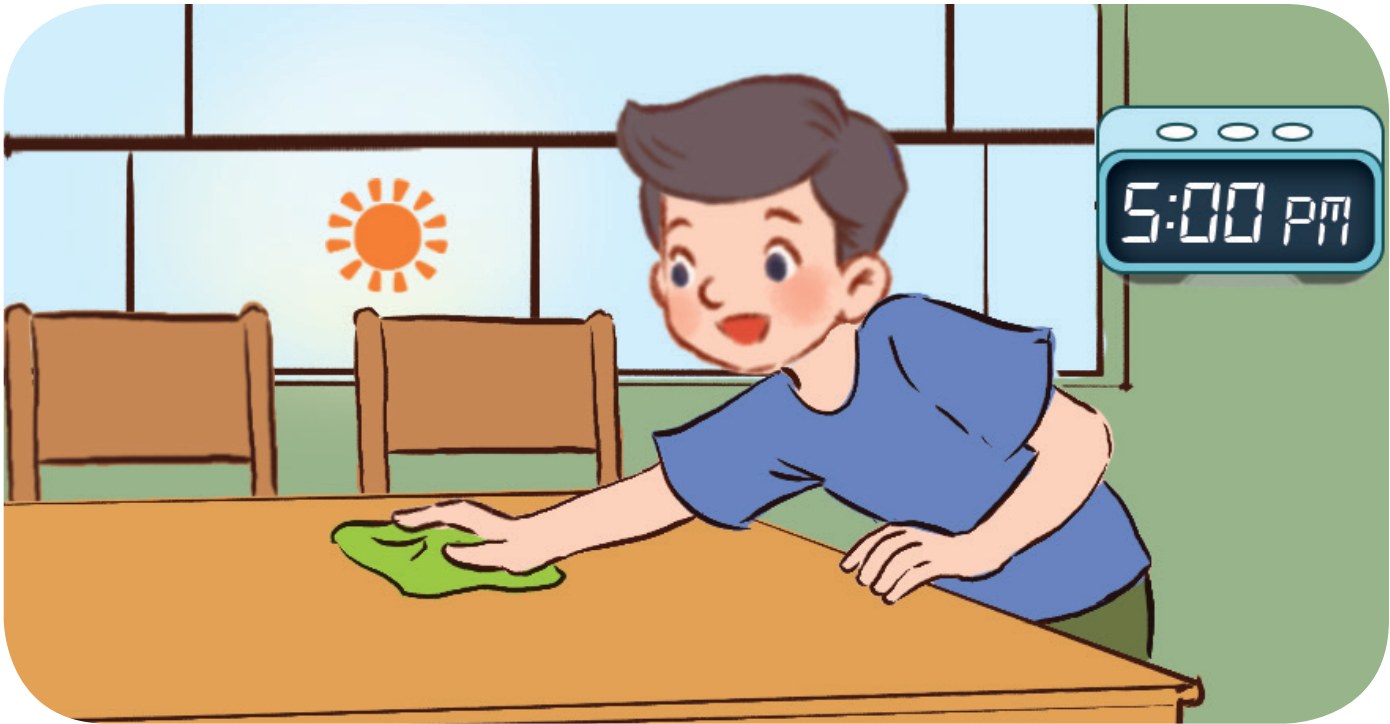 In the afternoon.
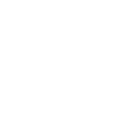 4. WHAT DO YOU DO IN THE MORNING?
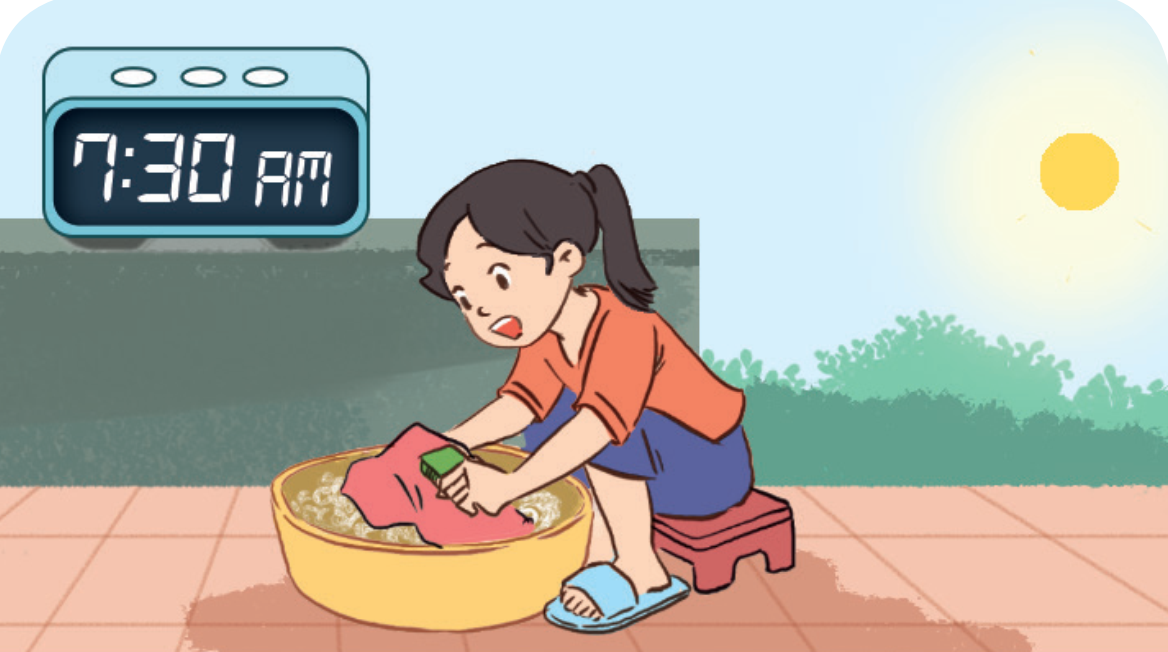 I wash the clothes.
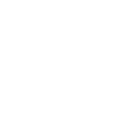 1. LOOK, COMPLETE THE WORD.
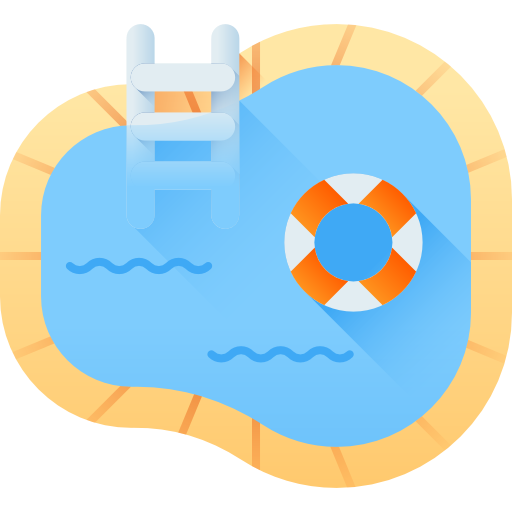 SW_MMING PO_L
SWIMMING POOL
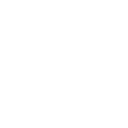 2. LOOK. CHOOSE THE BEST ANSWER.
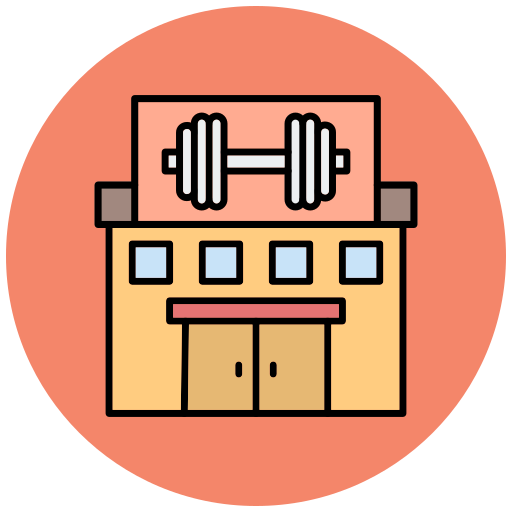 Shopping centre
A
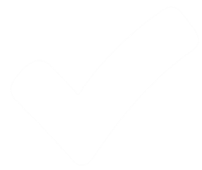 Sports centre
B
Cinema
C
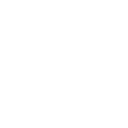 3. WHERE DOES SHE GO ON SUNDAYS?
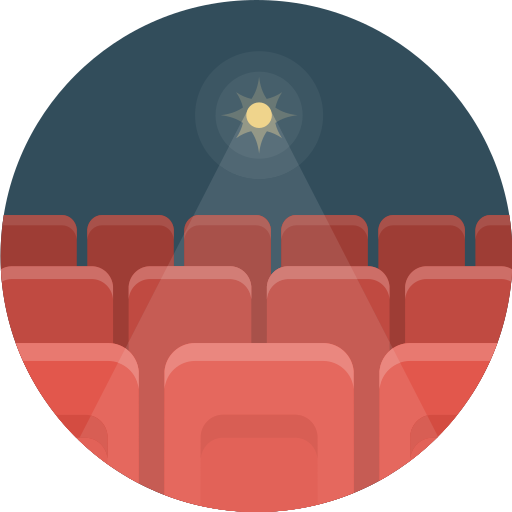 She goes to the cinema on Sundays.
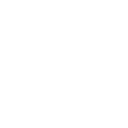 4. WHAT DOES SHE DO ON SATURDAYS?
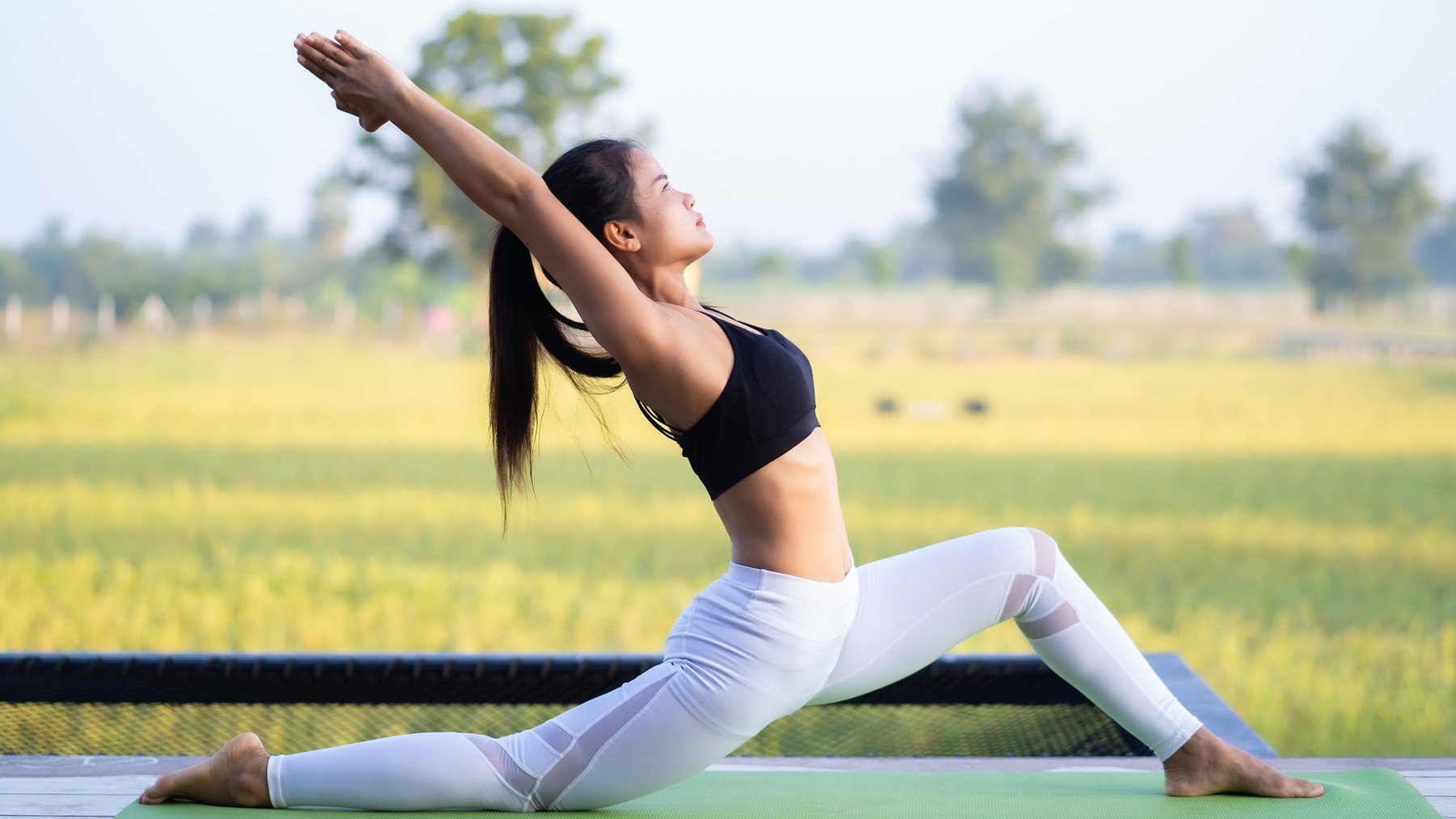 She does yoga.
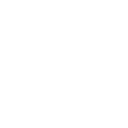 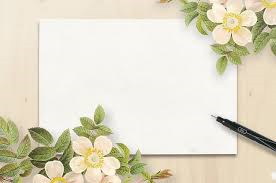 THANK
YOU